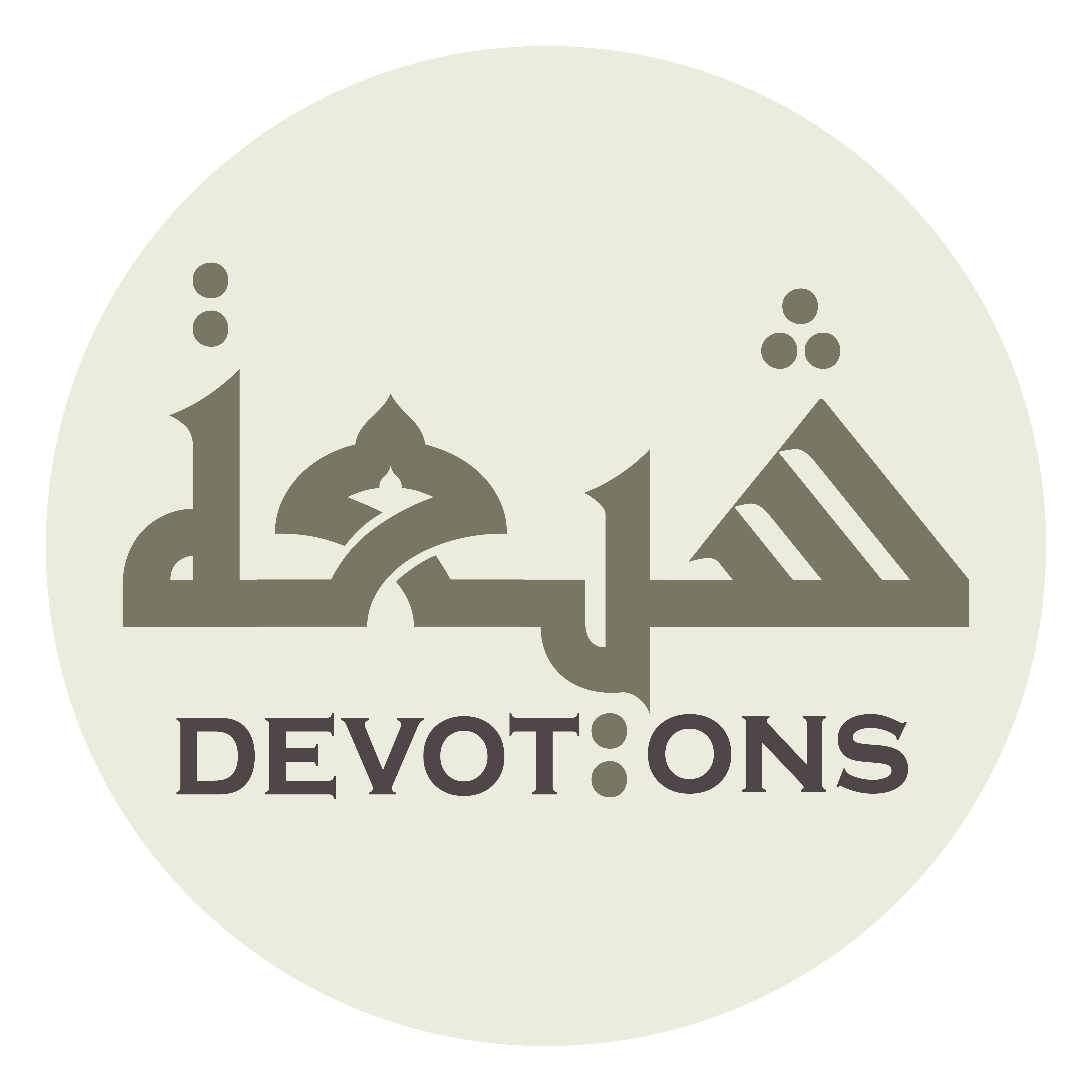 Dua after reciting the Quran
اَللَّهُمَّ اشْرَحْ بِالْقُرْآنِ صَدْرِيْ
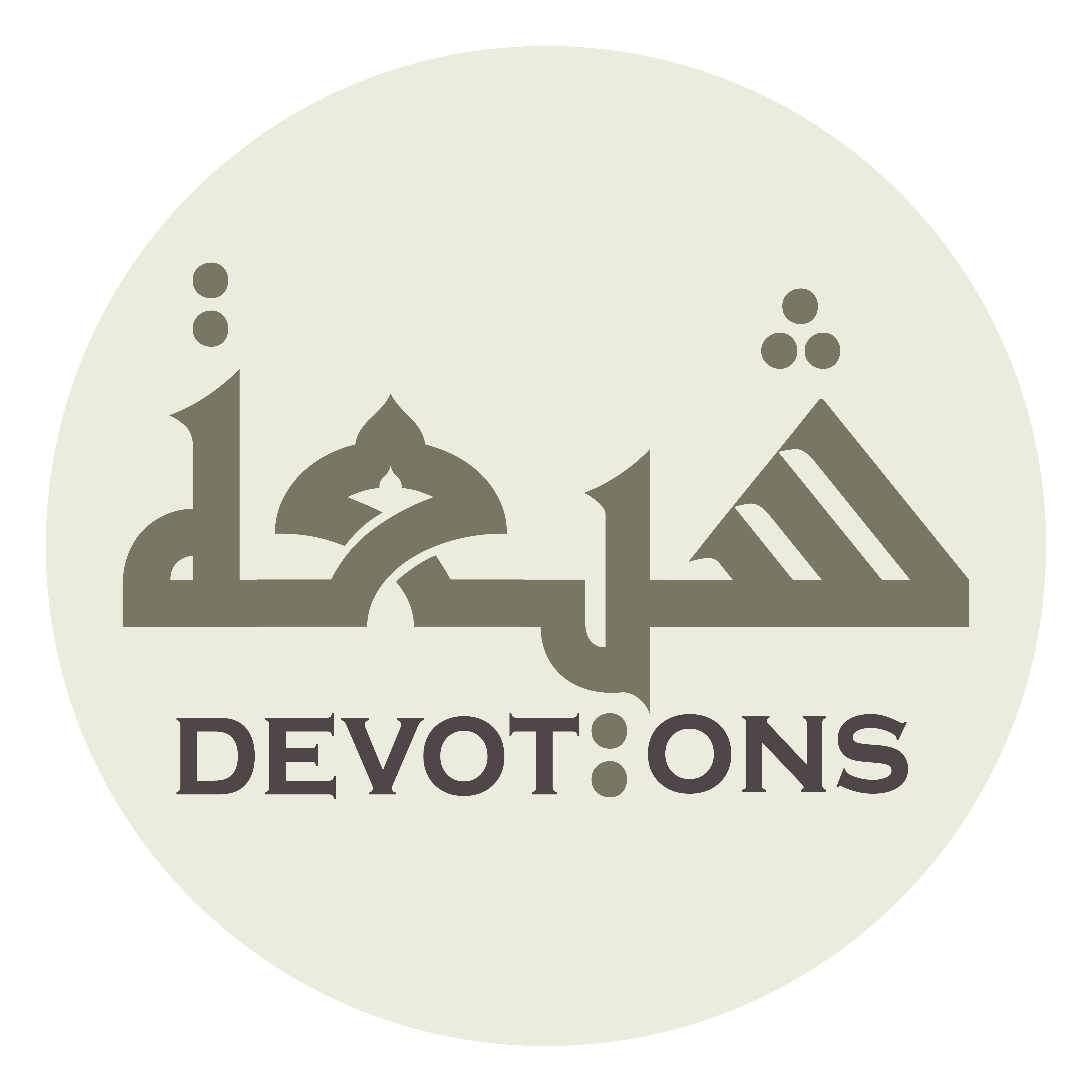 اَللَّهُمَّ اشْرَحْ بِالْقُرْآنِ صَدْرِيْ

allāhummashraḥ bil qur-āni ṣadrī

O Allah: (please) expand my breast through the Qur'an
Dua after reciting the Quran
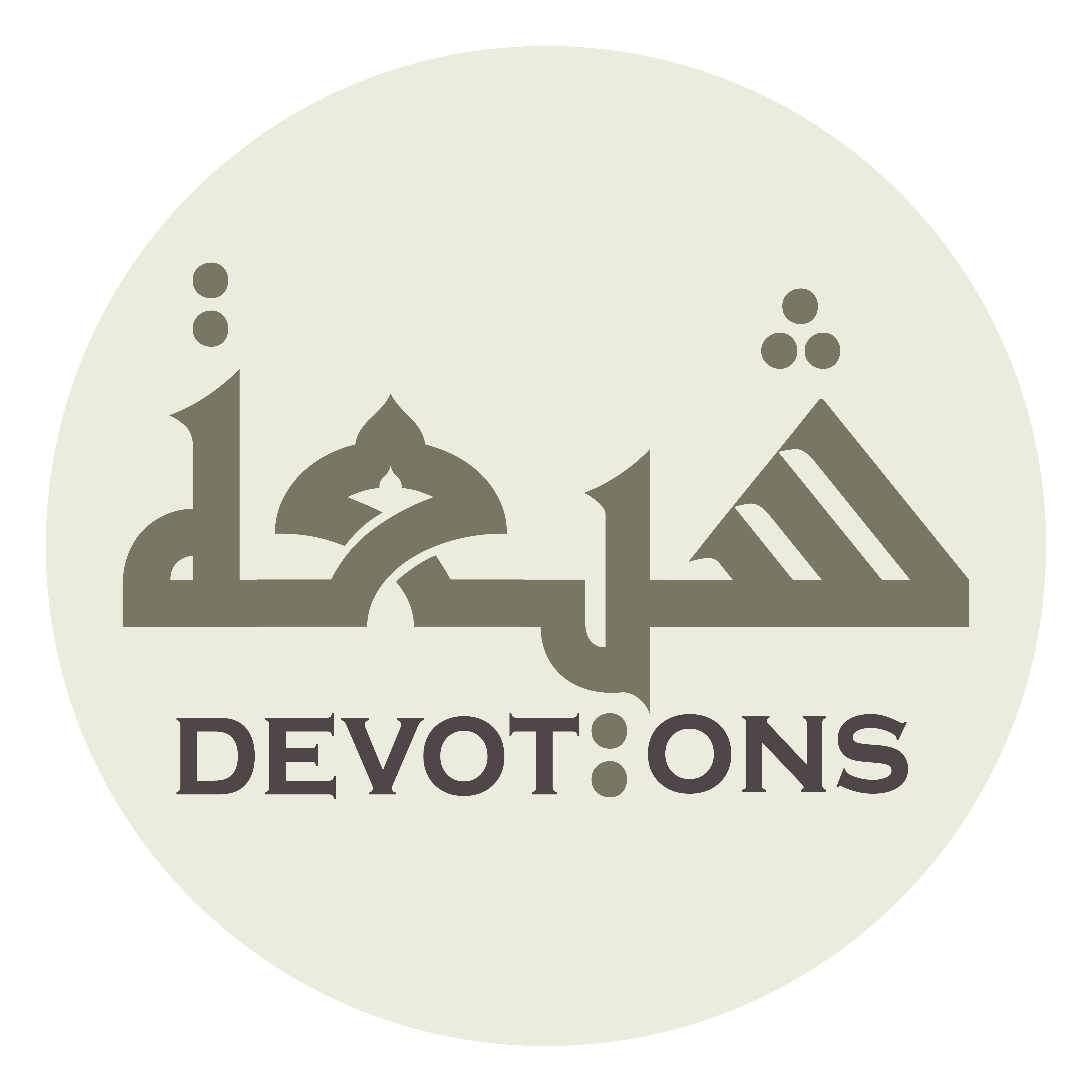 وَاسْتَعْمِلْ بِالْقُرْآنِ بَدَنِيْ

wasta`mil bil qur-āni badanī

And use my body for the Qur'an
Dua after reciting the Quran
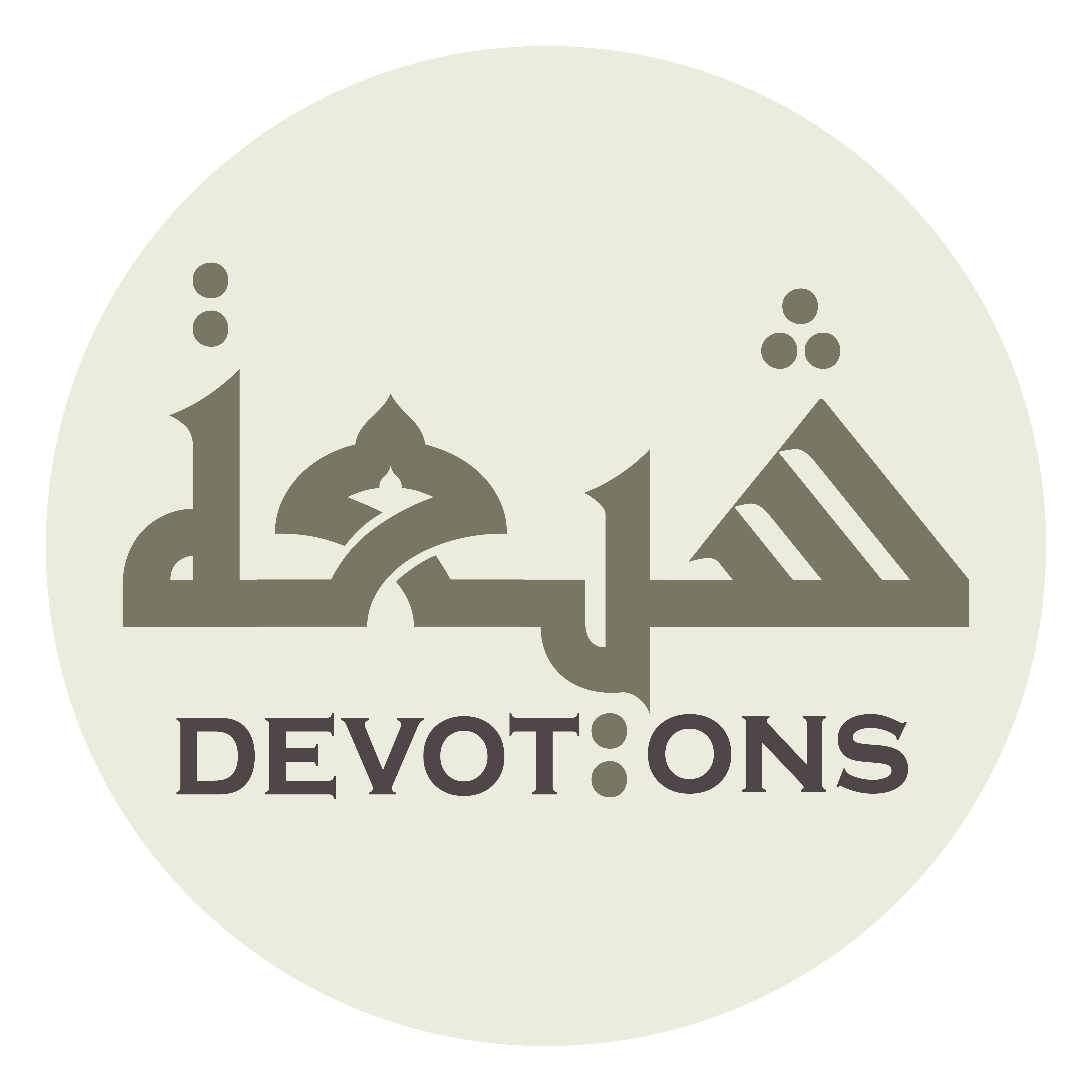 وَنَوِّرْ بِالْقُرْآنِ بَصَرِيْ

wanawwir bil qur-āni baṣarī

And enlighten my sight by the Qur'an
Dua after reciting the Quran
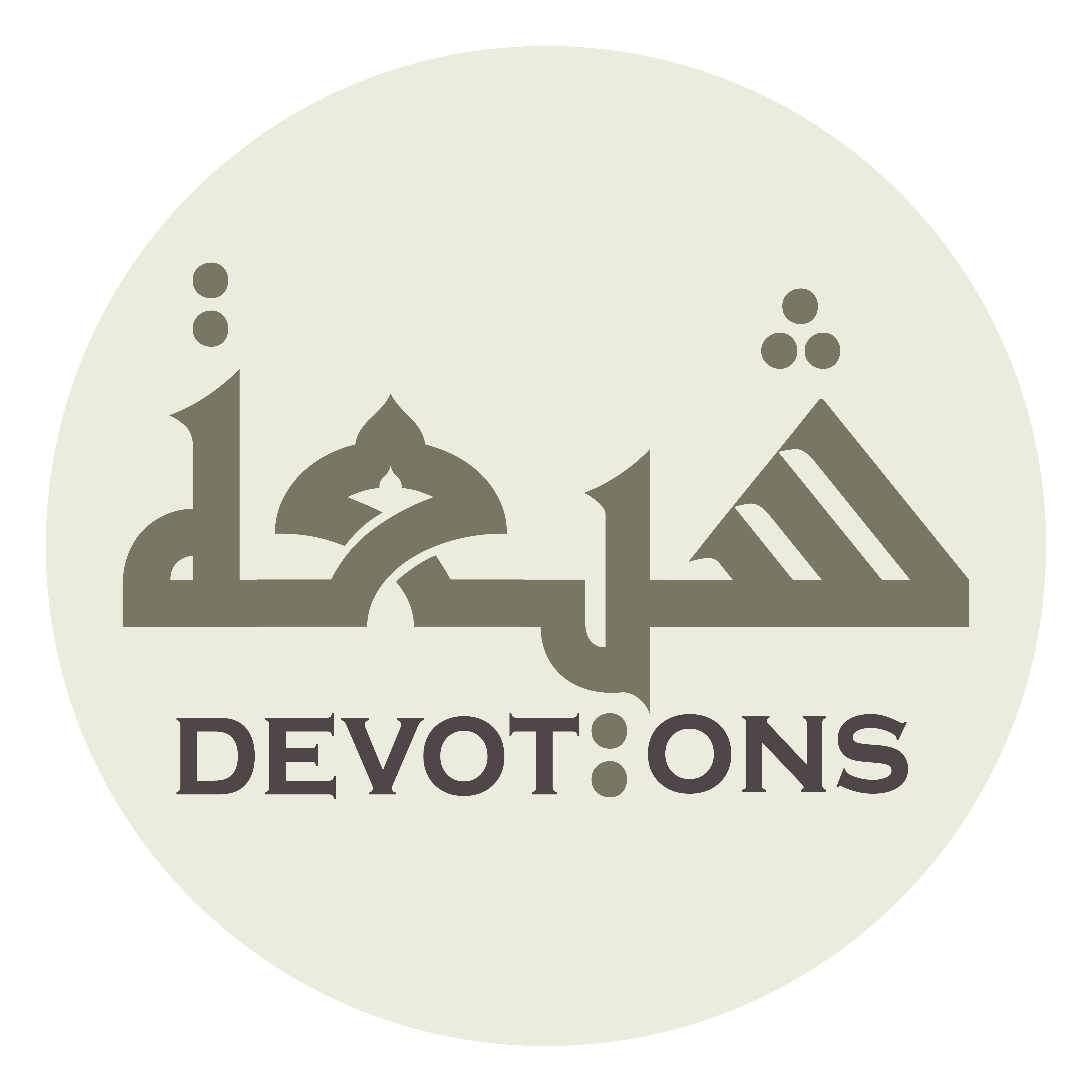 وَأَطْلِقْ بِالْقُرْآنِ لِسَانِيْ

wa-aṭliq bil qur-āni lisānī

And make my tongue eloquent by the Qur'an
Dua after reciting the Quran
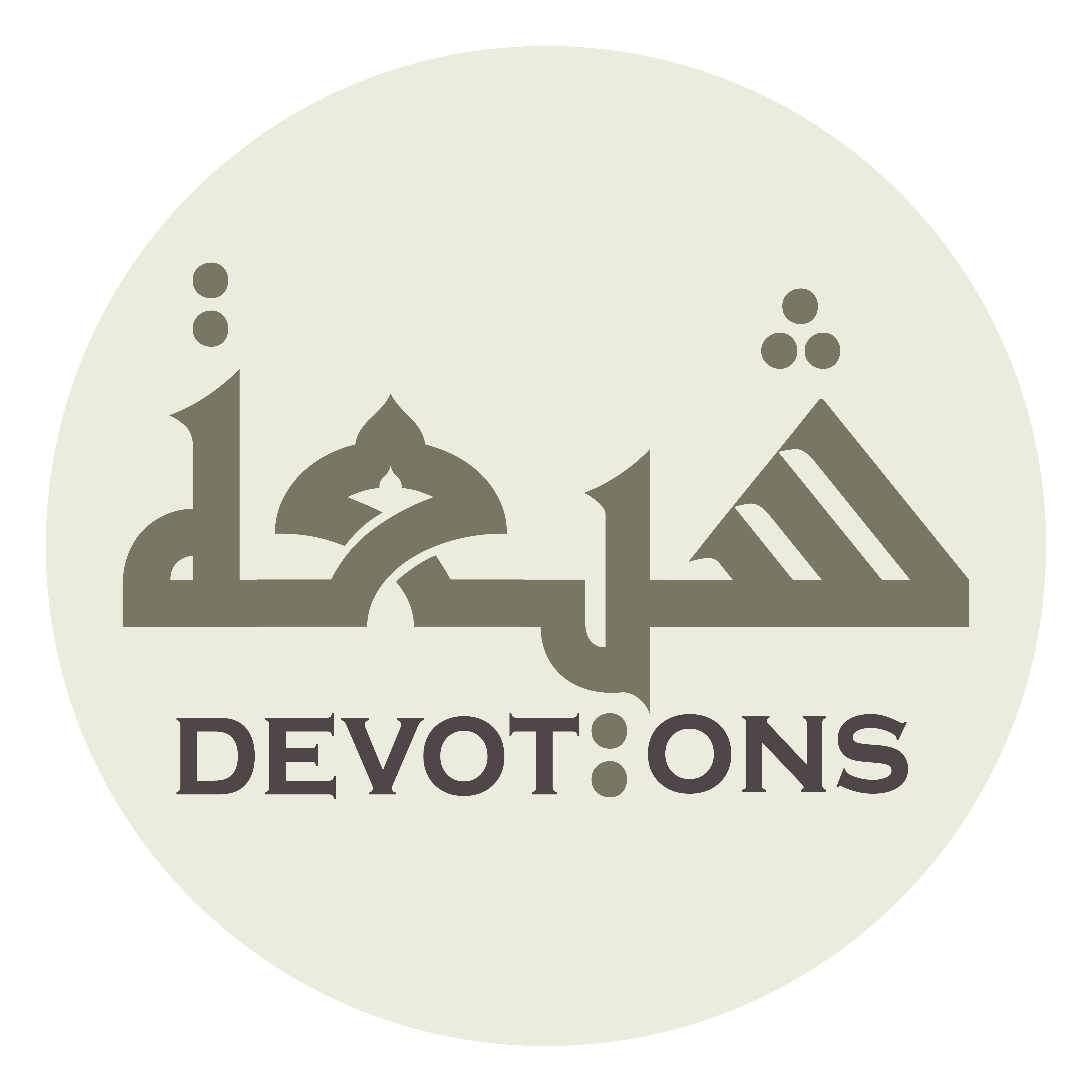 وَأَعِنِّيْ عَلَيْهِ مَا أَبْقَيْتَنِيْ

wa-a`innī `alayhi mā abqaytanī

And help me carry out its duty as long as You keep me alive,
Dua after reciting the Quran
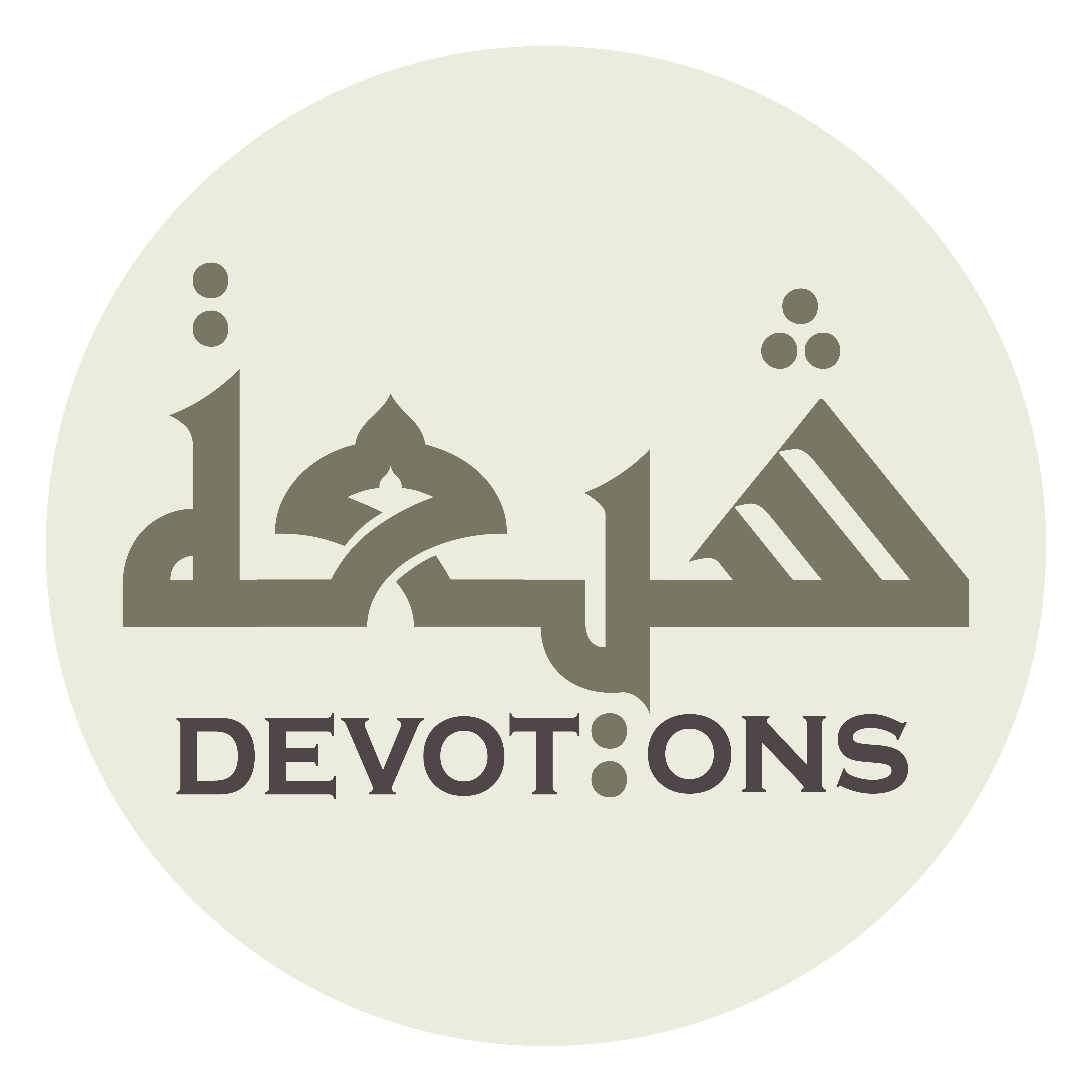 فَإِنَّهُ لَا حَوْلَ وَلَا قُوَّةَ إِلَّا بِكَ

fa-innahu lā ḥawla walā quwwata illā bik

For there is neither power nor might save with You.
Dua after reciting the Quran